Bitcoin: Identificar nodos mineros
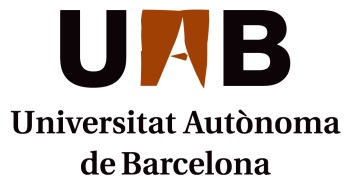 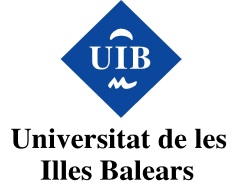 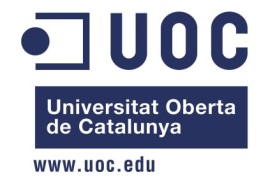 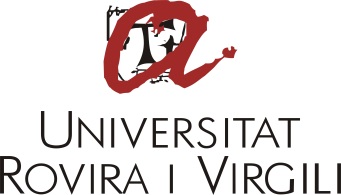 Trabajo de fin de master

Máster interuniversitario de seguridad de las tecnologías de la información y de las comunicaciones
Autor: Rubén Pérez Conte
Tutor: Cristina Pérez Solà
Índice
Bitcoin

Diseño

Demostración

Conclusiones y trabajos futuros
Bitcoin
¿Qué es Bitcoin?
Más que una moneda.

2008  inicio

Robustez , anonimato, bajo coste, 
falta de control.

3,000 millones de €
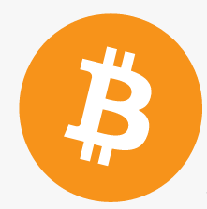 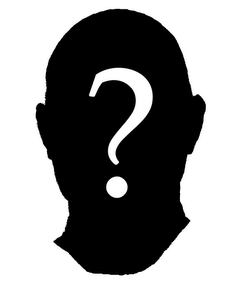 Utilización
Cliente
Wallet

Dirección


Transacción
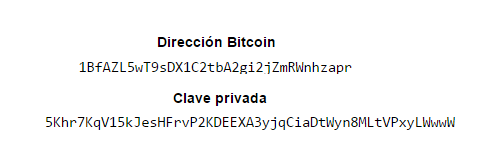 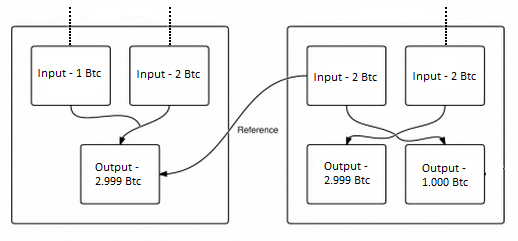 La red Bitcoin
P2P de malla
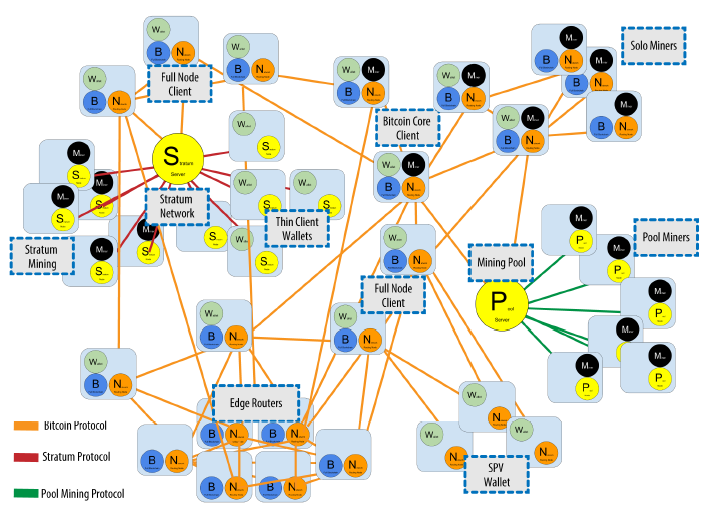 Los Bloques y la Cadena de bloques
Bloque
Cadena de bloques
5 Campos
Cabecera
Lista de transacciones
Bloques enlazados
Consenso
Seguridad
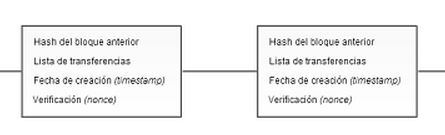 Minería
Elegir transacciones

Transacción generadora

Construir cabecera

Variar campos

Realizar hash
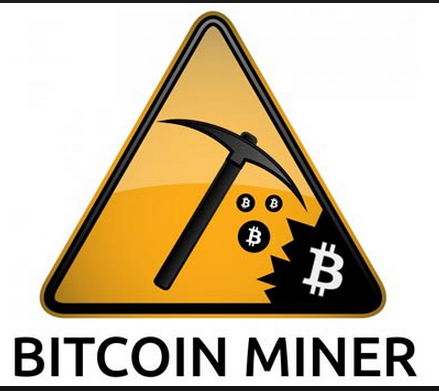 Aplicación
Introducción
Mineros accesibles

Python

Bitnodes y BitconSniffer

2 herramientas 
ObtenerNodos
MonitorizarNodos
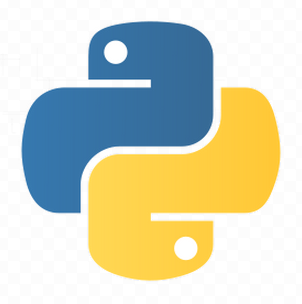 Esquema
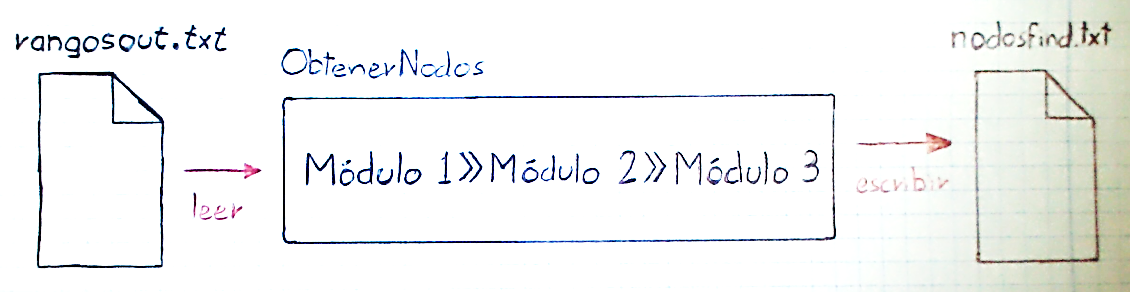 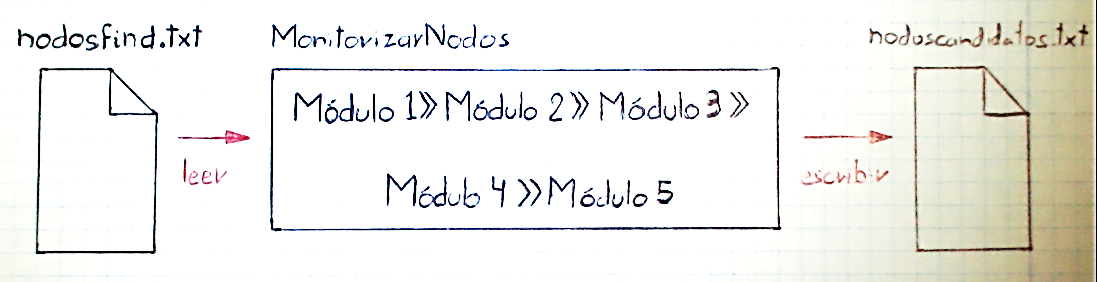 ObtenerNodos
3 módulos



Extras
Log
Threads
Finalización
MonitorizarNodos
5 módulos





Extras
Log
Threads
Finalización
Demostración
Video
Conclusiones y trabajo futuro
Conclusiones
Conocimientos adquiridos altos

Obtención de nodos lenta

Monitorización deficiente

No exito
Trabajos futuros
Aumento del rendimiento

Rediseño de las herramientas

Objetivos secundarios

Investigar en más detalle el sistema